24-7Belgium
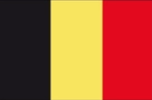 ‘24-7  Gebedsketting Kerken’
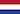 ‘24-7  Chaîne de Prière d’Églises’
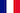 ‘24-7  Gebetskette Kirchen’
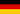 ‘24-7  Prayer Chain Churches‘
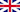 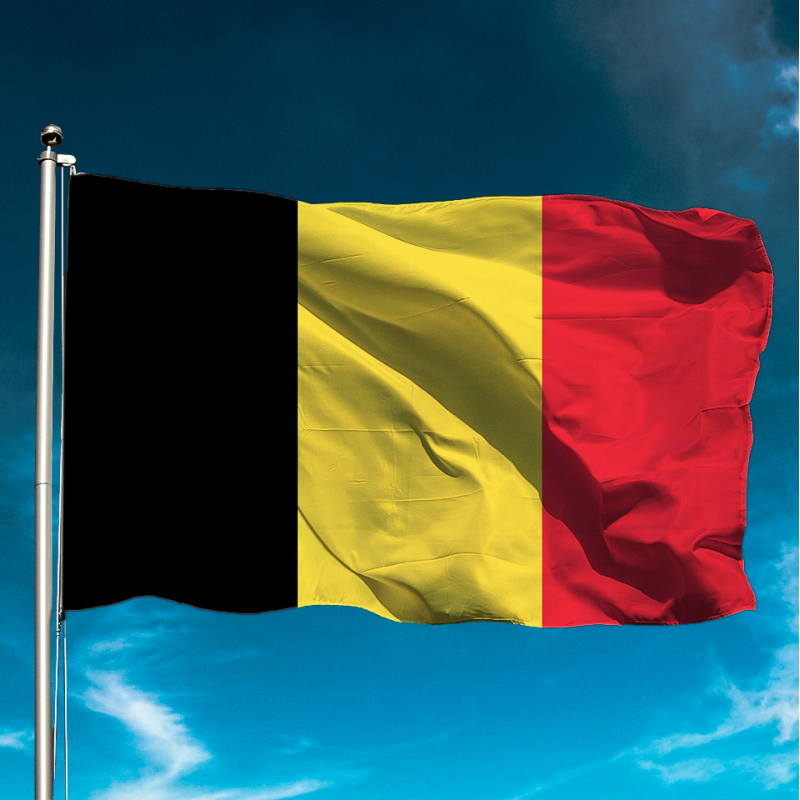 24-7Belgium
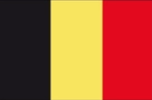 ‘24-7 Gebedsketting Kerken’ van België,
voor ons land en Europa
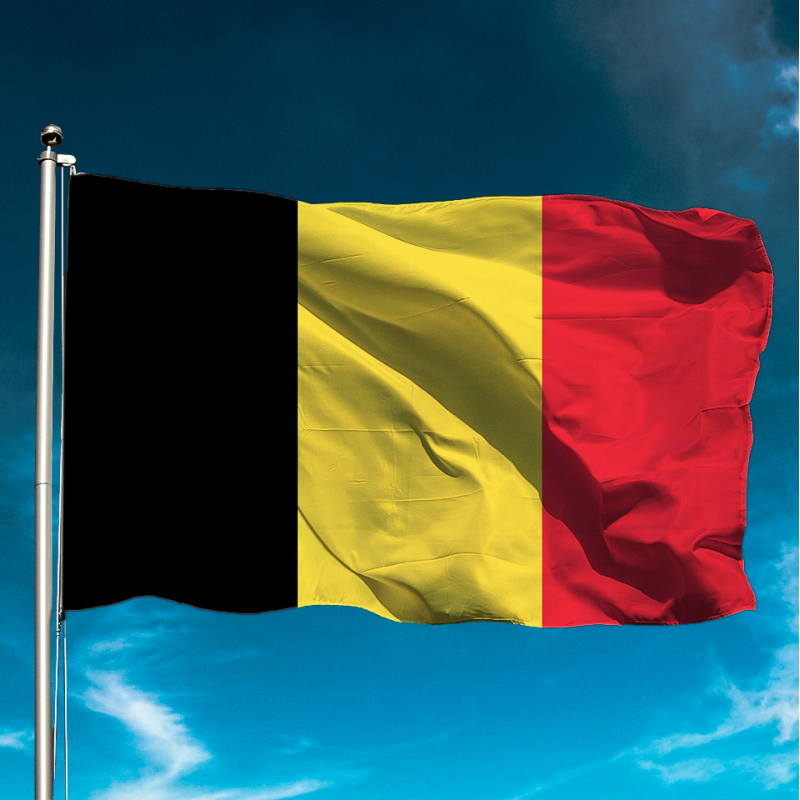 24-7Belgium
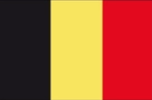 Missie
‘24-7 Gebedsketting Kerken’ is voor eenheid, een grote oogst en een transformatiein België en Europa.
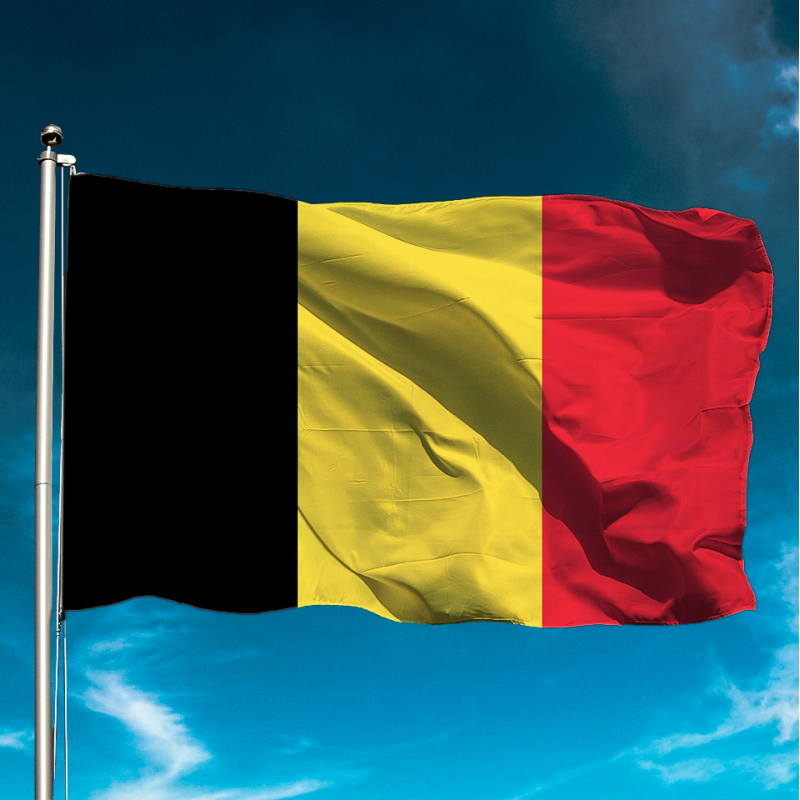 24-7Belgium
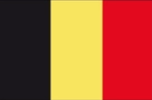 In eenheid
Als we bidden in en voor eenheid, bedoelen we niet een organisatorische, liturgische of theologische eenheid van kerken. 

Het is een eenheid gebaseerd op deze belijdenis:
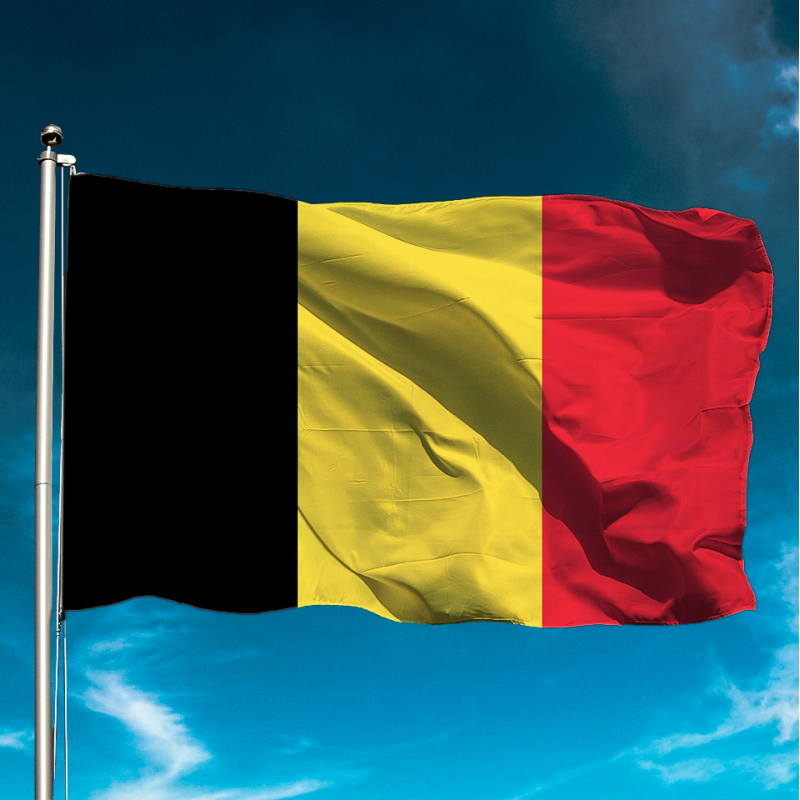 24-7Belgium
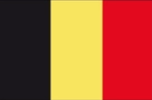 In eenheid
… dat Jezus, de Zoon van God, mens werd, stierf voor de zonden van de mensen, opstond uit de dood, en de absoluut enige Weg is tot persoonlijke verzoening met de Vader. 1 Joh. 4:3, 1 Kor. 15:1-5, Joh. 14:6
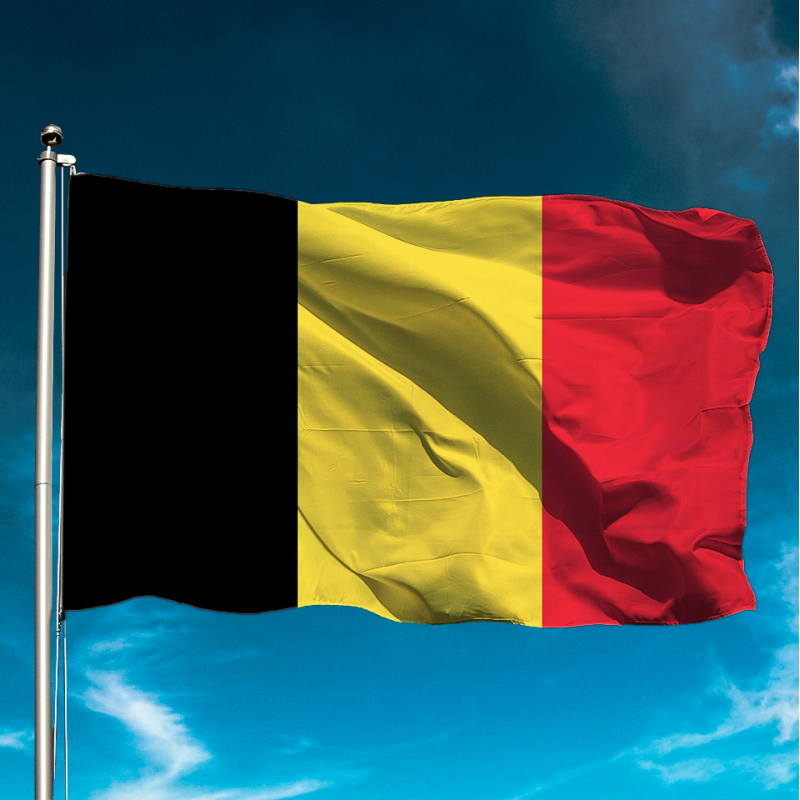 24-7Belgium
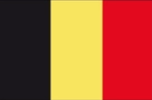 In eenheid
Eenheid onder Christenen en kerken,bevordert eenheid in het land.
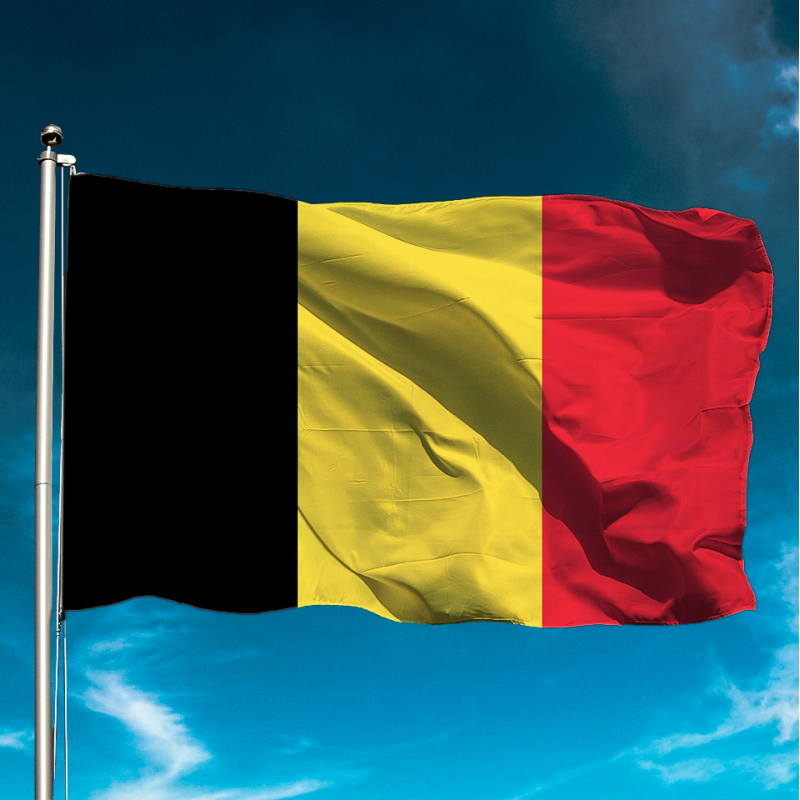 24-7Belgium
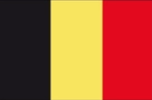 Gebedsonderwerpen
URGENT: de oorlog breidt niet uit
Eenheid
Grote oogst en transformatie
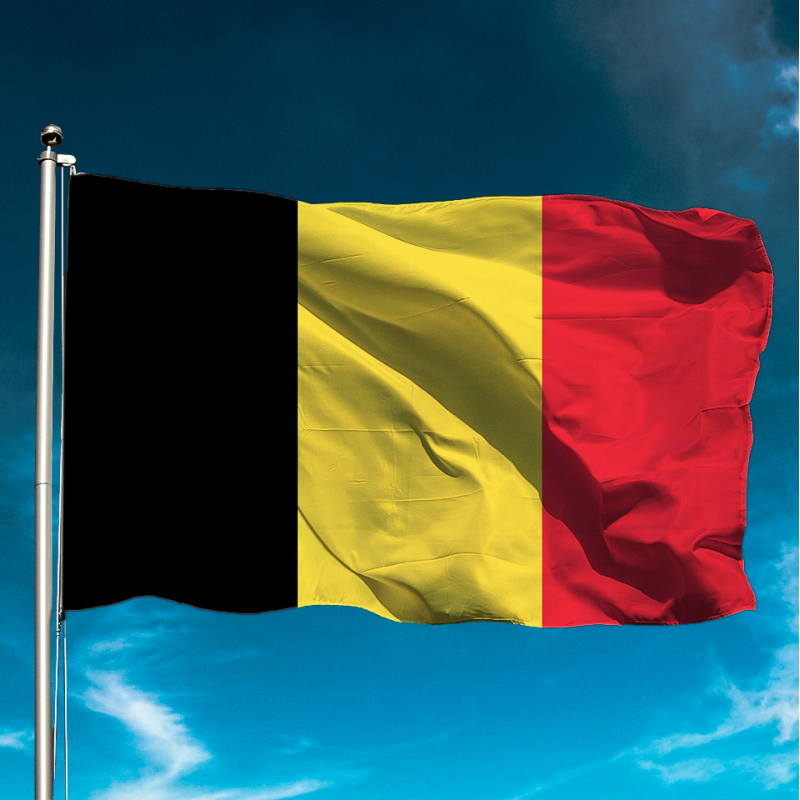 24-7Belgium
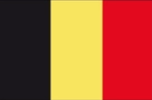 Gebedsonderwerpen
Uw gebedsuur is dus toegewijd aan de onderwerpen die van belang zijn voor ons land, met duidelijke urgentie dat de oorlog niet uitbreidt!
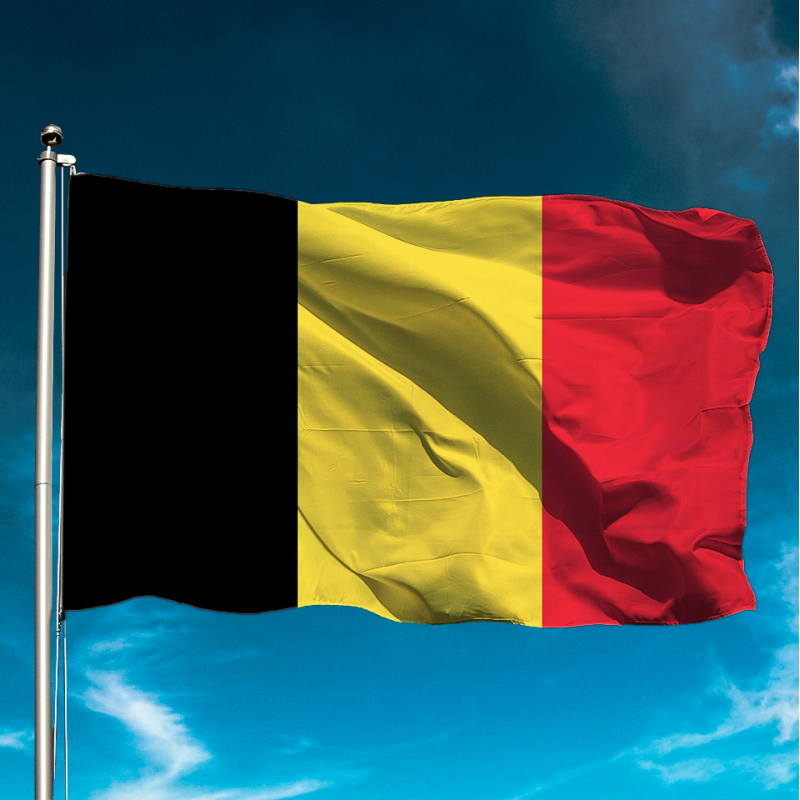 24-7Belgium
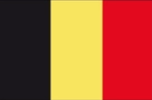 Opzet
Een ketting van minstens 168 kerken
… doorheen heel België …
(Brusselaren, Vlamingen, Walen, Duitstaligen, alle talen…)
… bidden elk hun vaste uur per week
aanvuring die dag (deels) te vasten
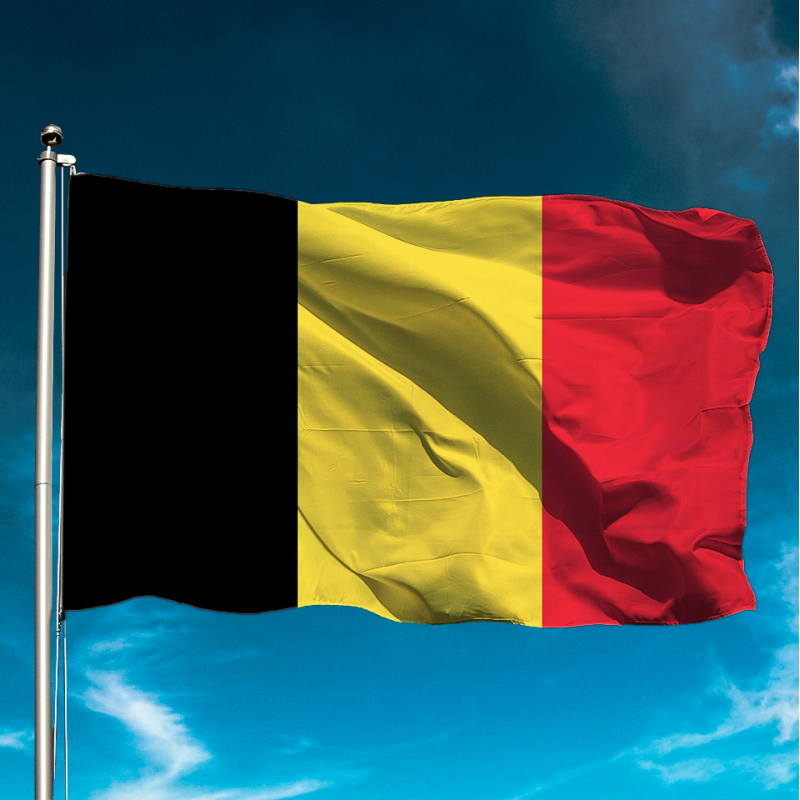 24-7Belgium
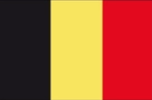 Bijbel
“Ook was de hand van God in Juda om hen eensgezind te laten zijn, zodat zij deden overeenkomstig het gebod van de koning en de leiders, volgens het woord van de HEERE."

2 Kron 30:12 (HSV)
24-7Belgium
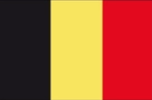 Bijbel gepersonaliseerd
“Ook is de hand van God in België om ons eensgezind te laten zijn, zodat wij doen overeenkomstig het gebod van de koning en de leiders, volgens het woord van de HEERE.

2 Kron 30:12 (HSV) (onderstreept aangepast)
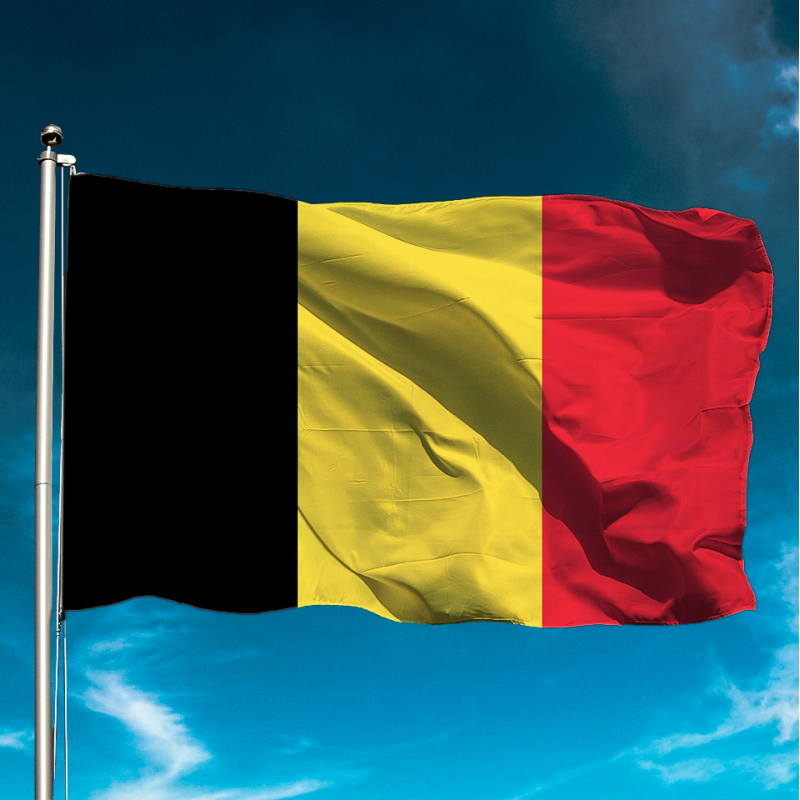 24-7Belgium
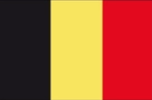 Leiders Team
Ignace Demaerel, Brussel
Jan Bruyneel, Gent
Frank Ernst, Antwerpen
Daniël Hakelbracht, AverbodePaul Immanuel Rooda, Genk
David Vandeput, Brussel, voorzitter Réseau Antioche (A-net)
Rik Van Neste, Izegem
24-7Belgium
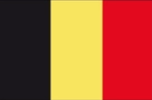 Aanbevolen door
David Buntinx voorzitter VEG, Koen Celis voorzitter VVP, Frans Meyfroodt voorzitter OAEG,Bishop Jean Tshiteya van Église de Dieu
Meer volgen
24-7Belgium
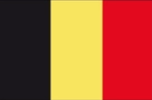 Meer info, viertalig
www.24-7Belgium.be
prayer@24-7Belgium.be
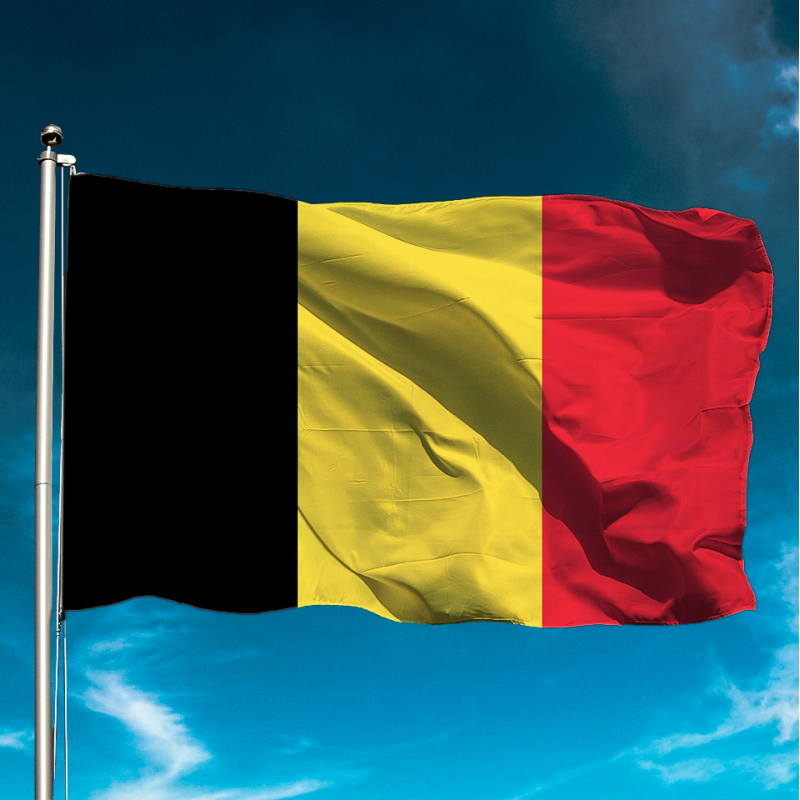